Presentation Development – Preparation
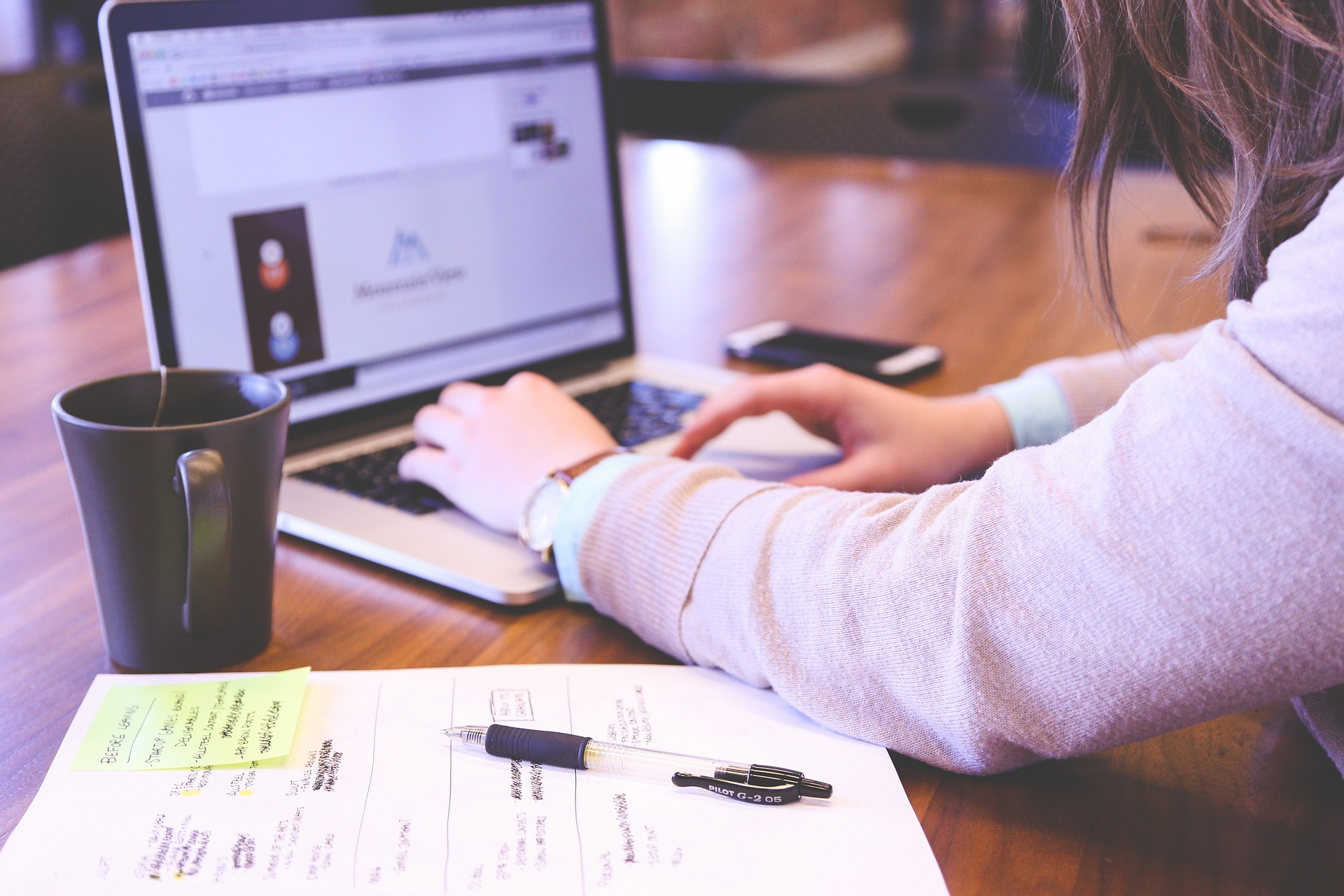 Preparing the Presentation (Key Elements)
Attention Getter
Body
Closing
Opening
Getting Off to a Great Start (Page 14 of Workbook)
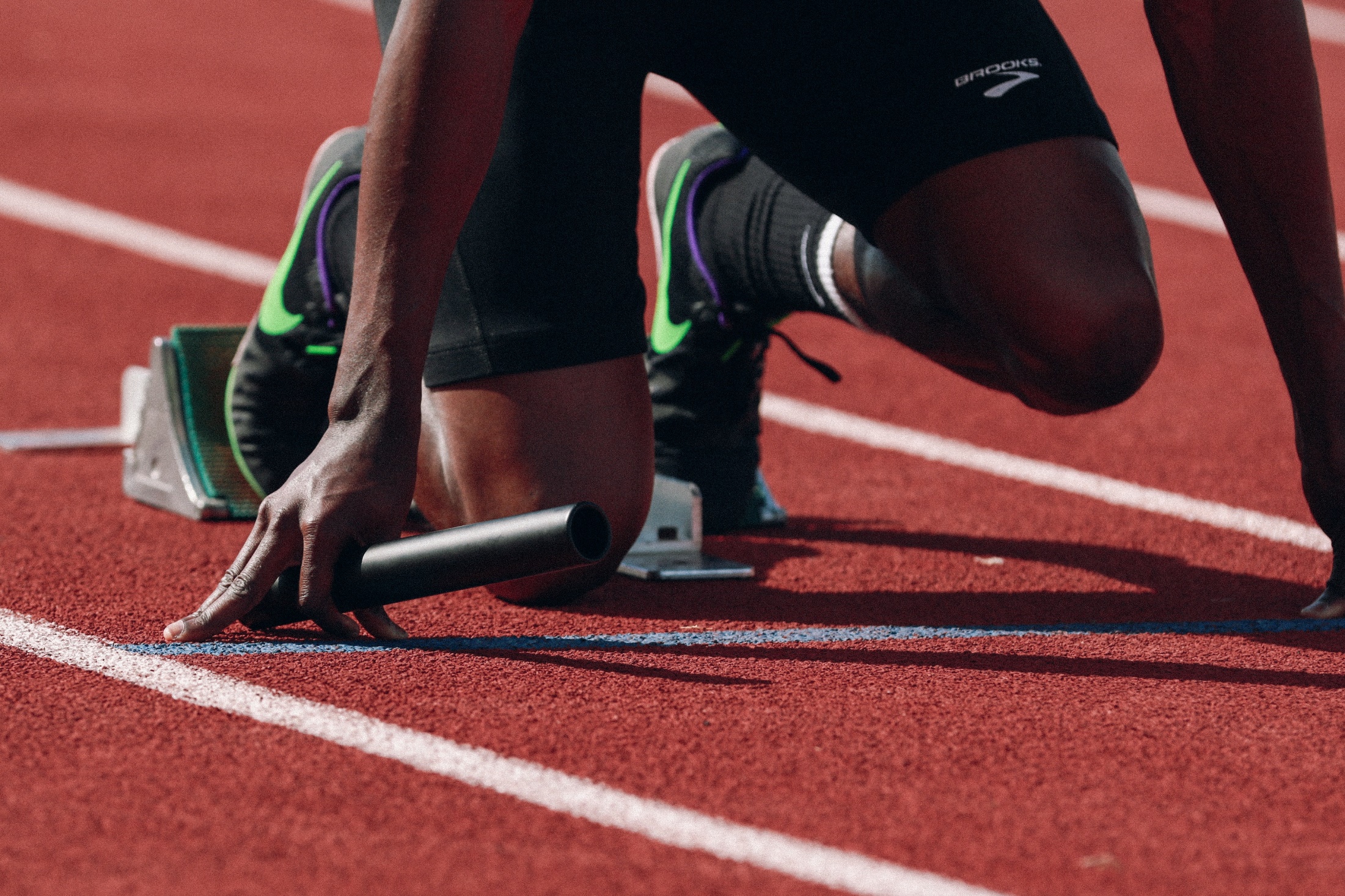 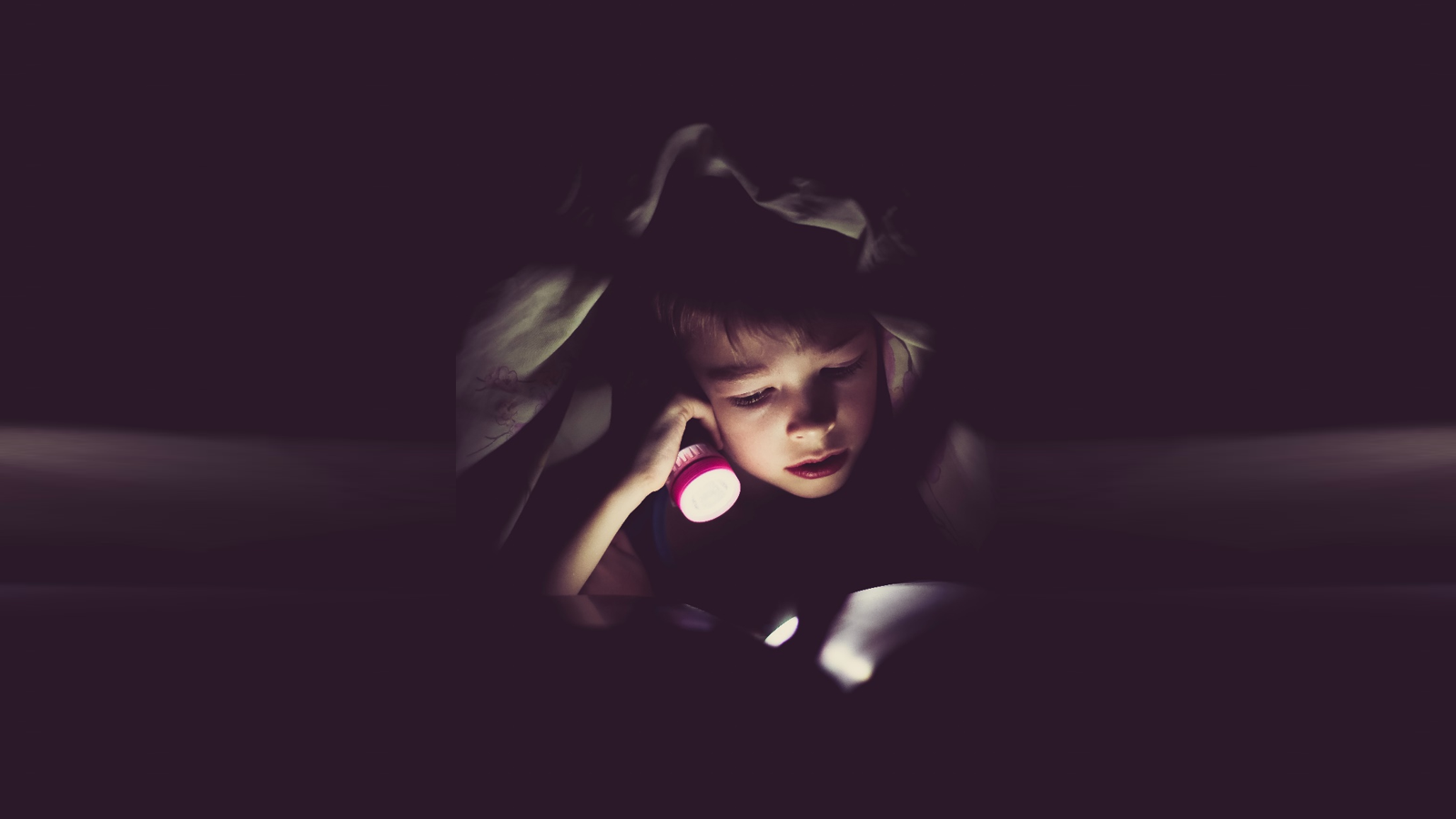 Tell Me a Story
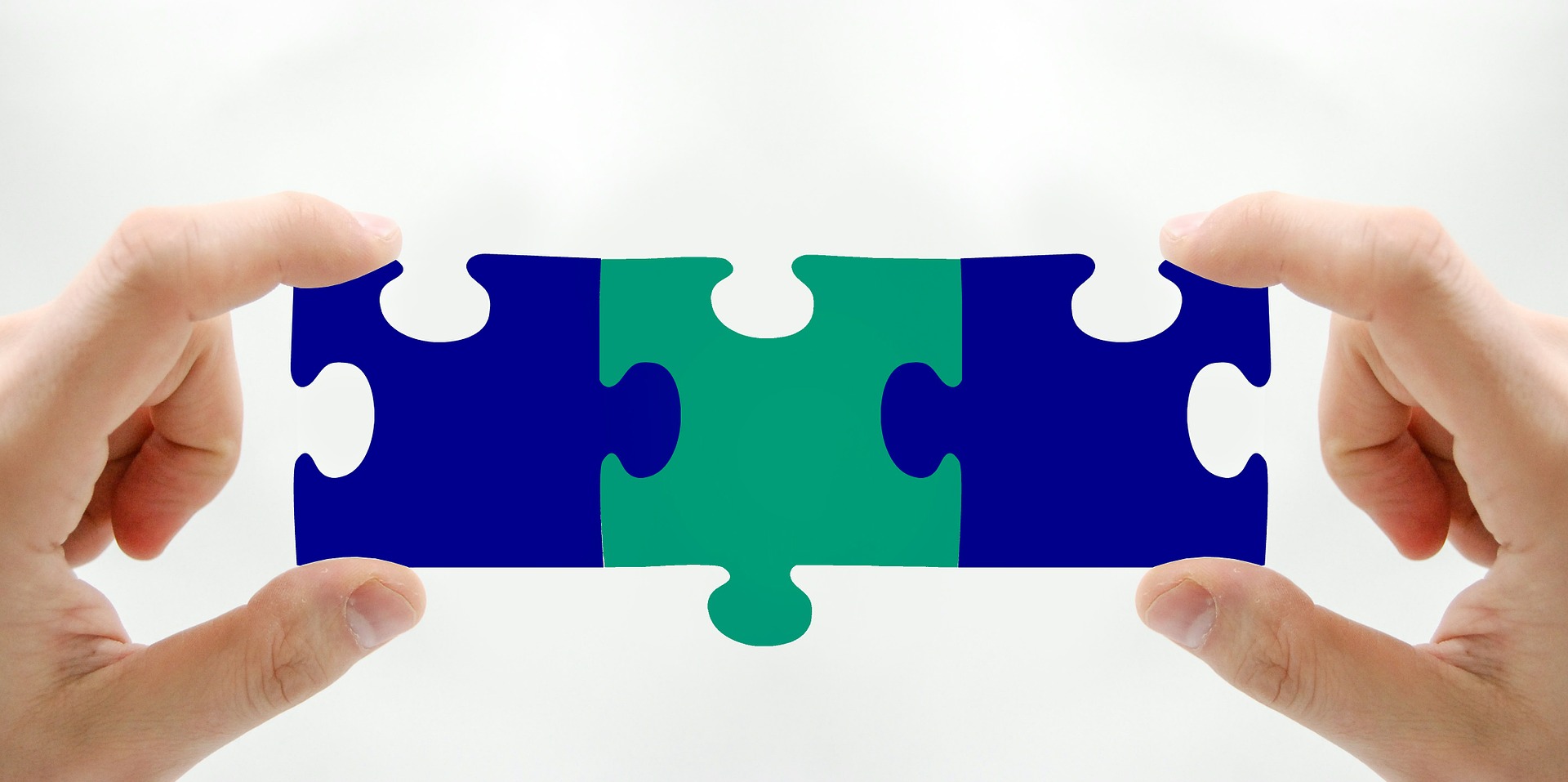 Preparing the Body
Limit body to 3 main points
Use only information to support main points
Include information to persuade audience to new idea or course of action
Use transitions between main points
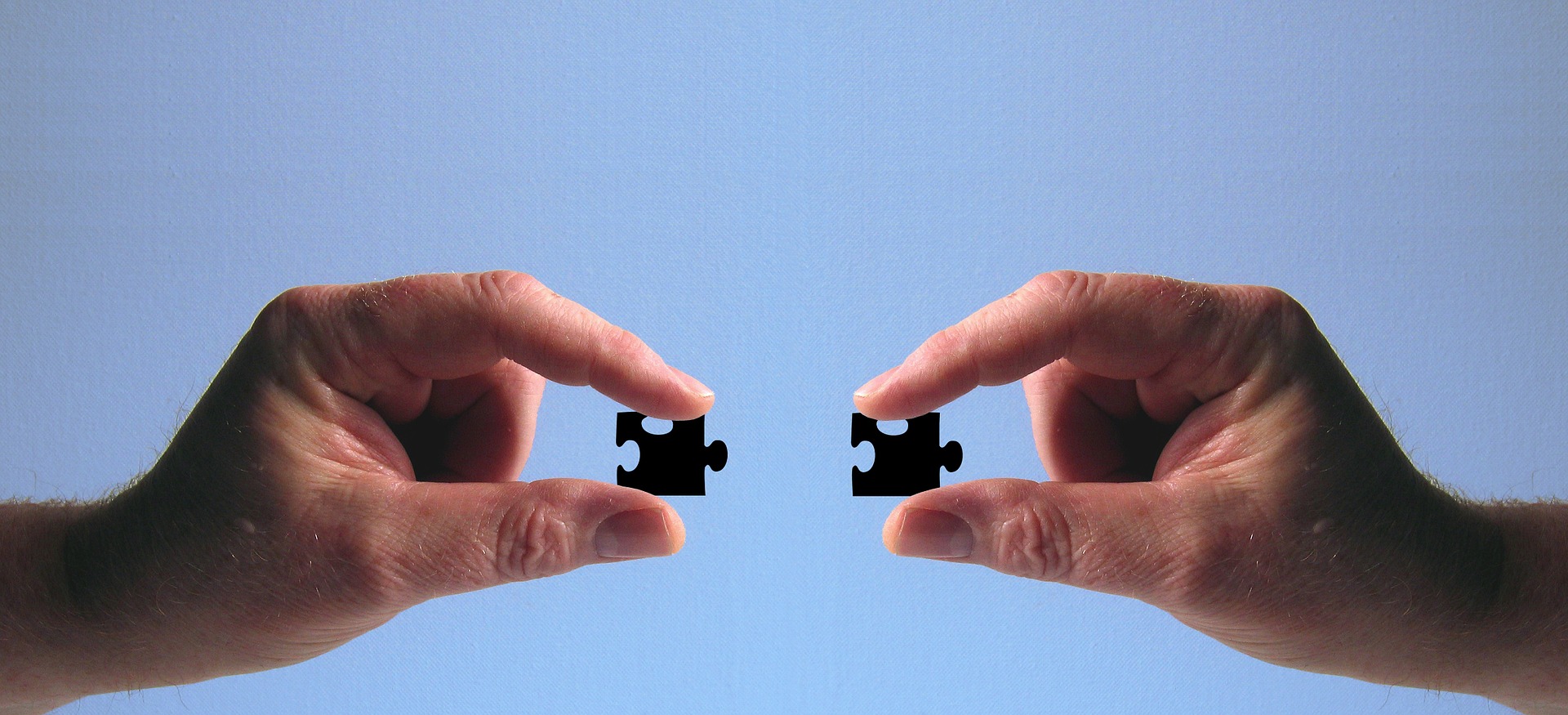 Body
First Main Point
Supporting Point 1
Supporting Point 2
etc.
Second Main Point
Supporting Point 1
Supporting Point 2
etc.
Third Main Point
Supporting Point 1
Supporting Point 2
etc.
Support for Main Points
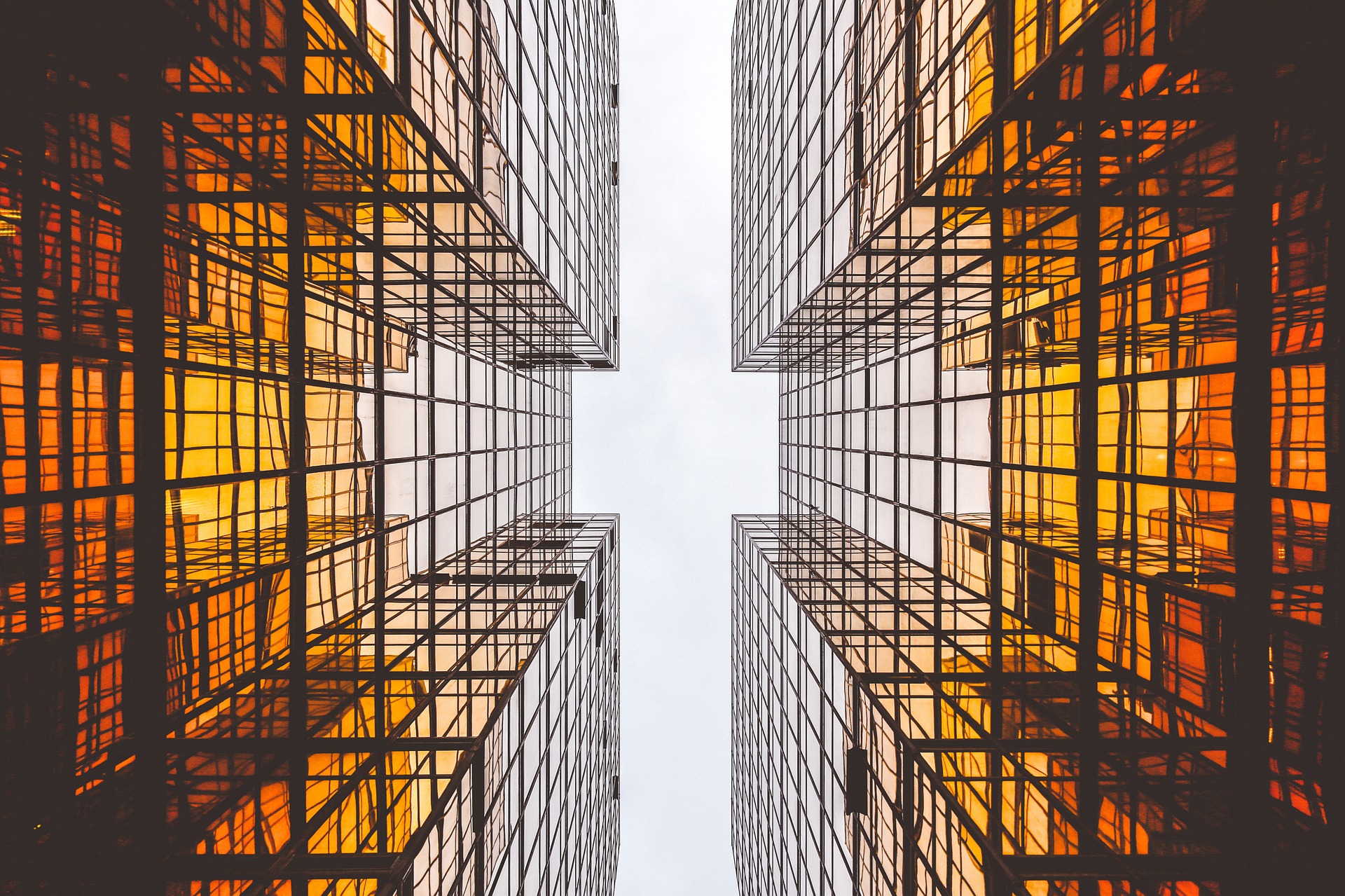 Statistics/Data
Analogies
Testimony
Definitions
Anecdotes/Stories
Demos
Examples
Body of the Presentation (Page 15 of Workbook)
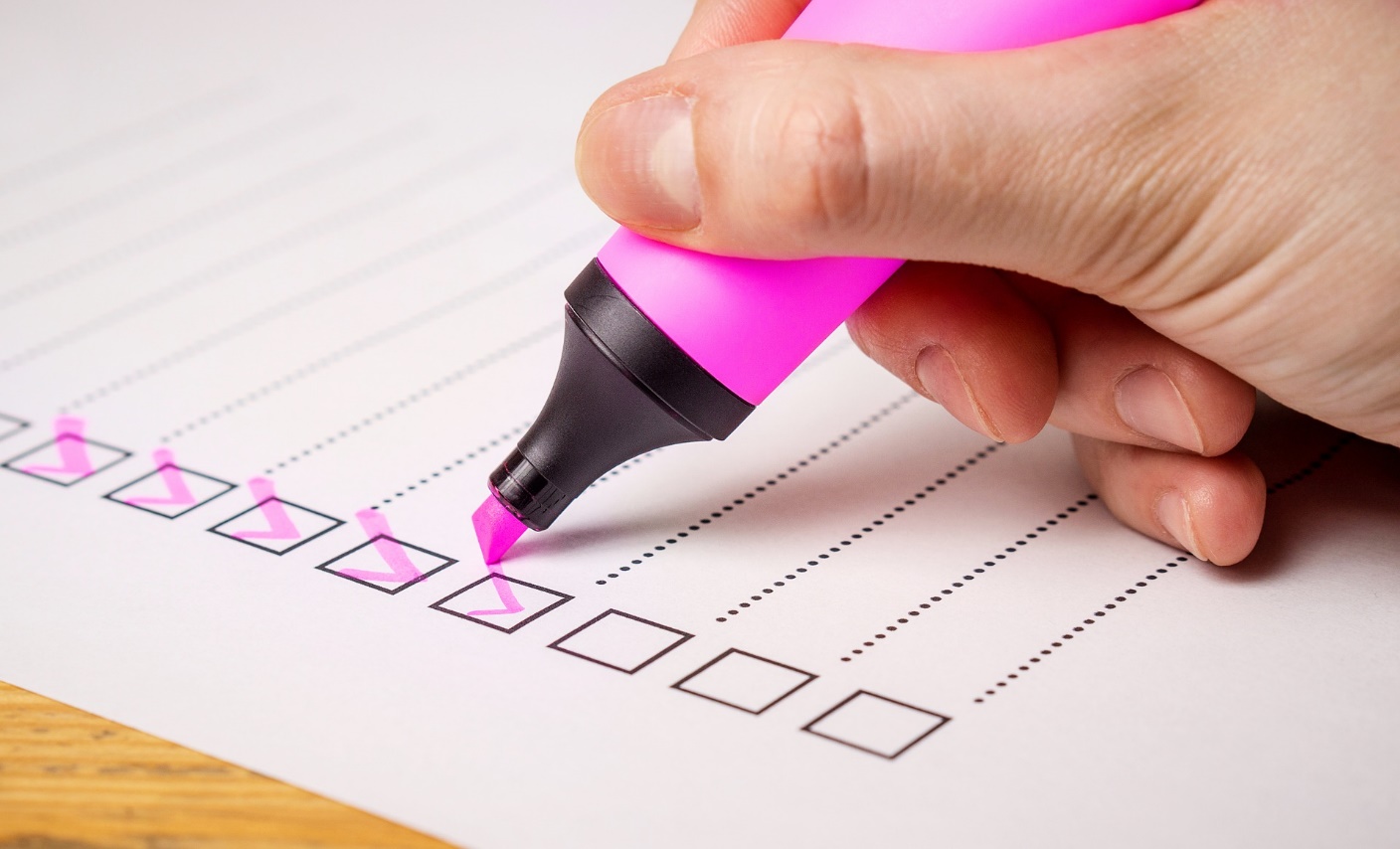 Have a message
Organization is key
Balance time between main points
Move your audience
Use transitions
Prepare the body first
Develop the Body
15 Minutes
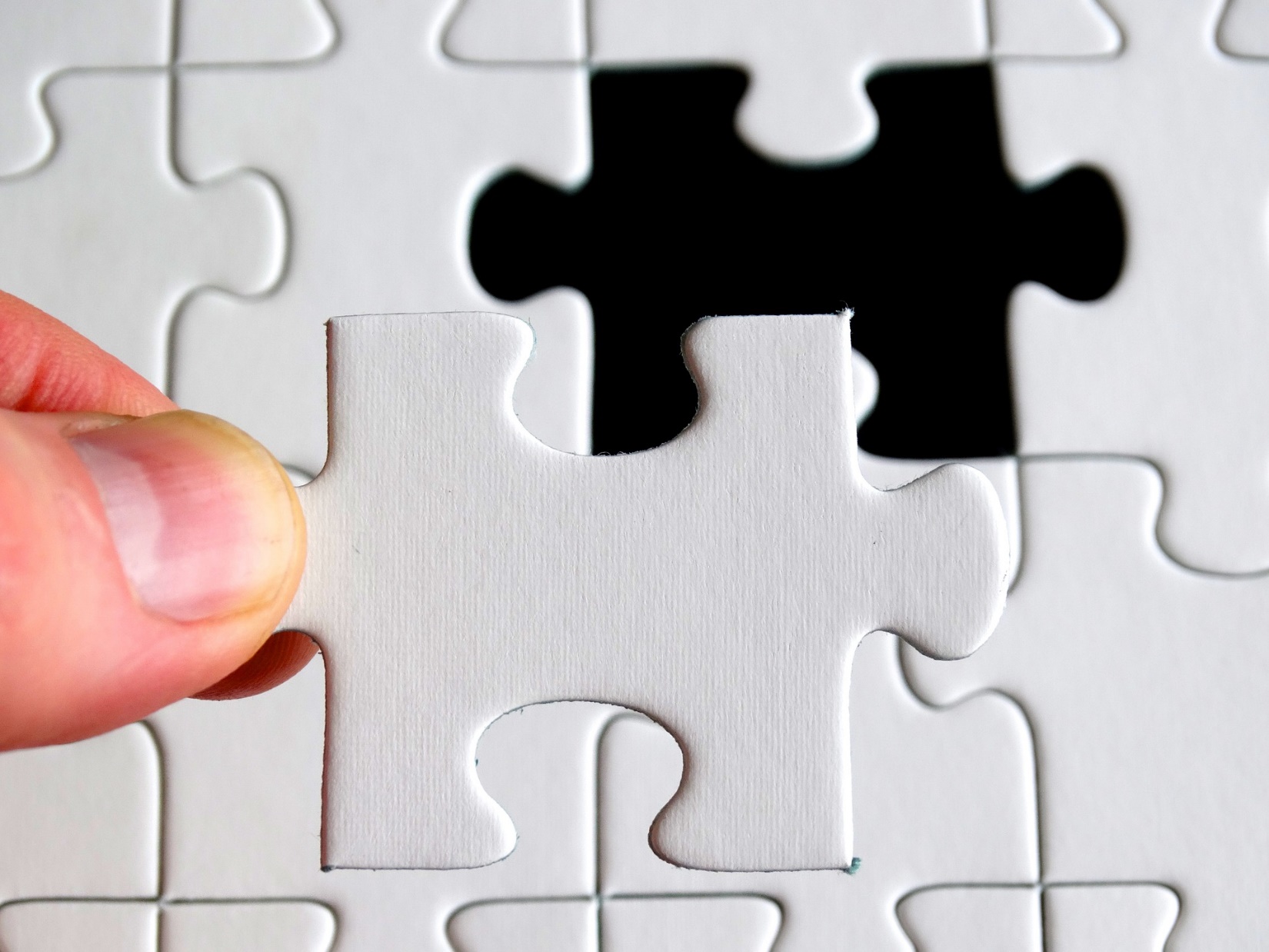 Preparing the Closure and Conclusion
Review
Re-motivate the audience
Conclude with an action plan
Make a strong closing statement
In Conclusion….. (Page 16 of Workbook)
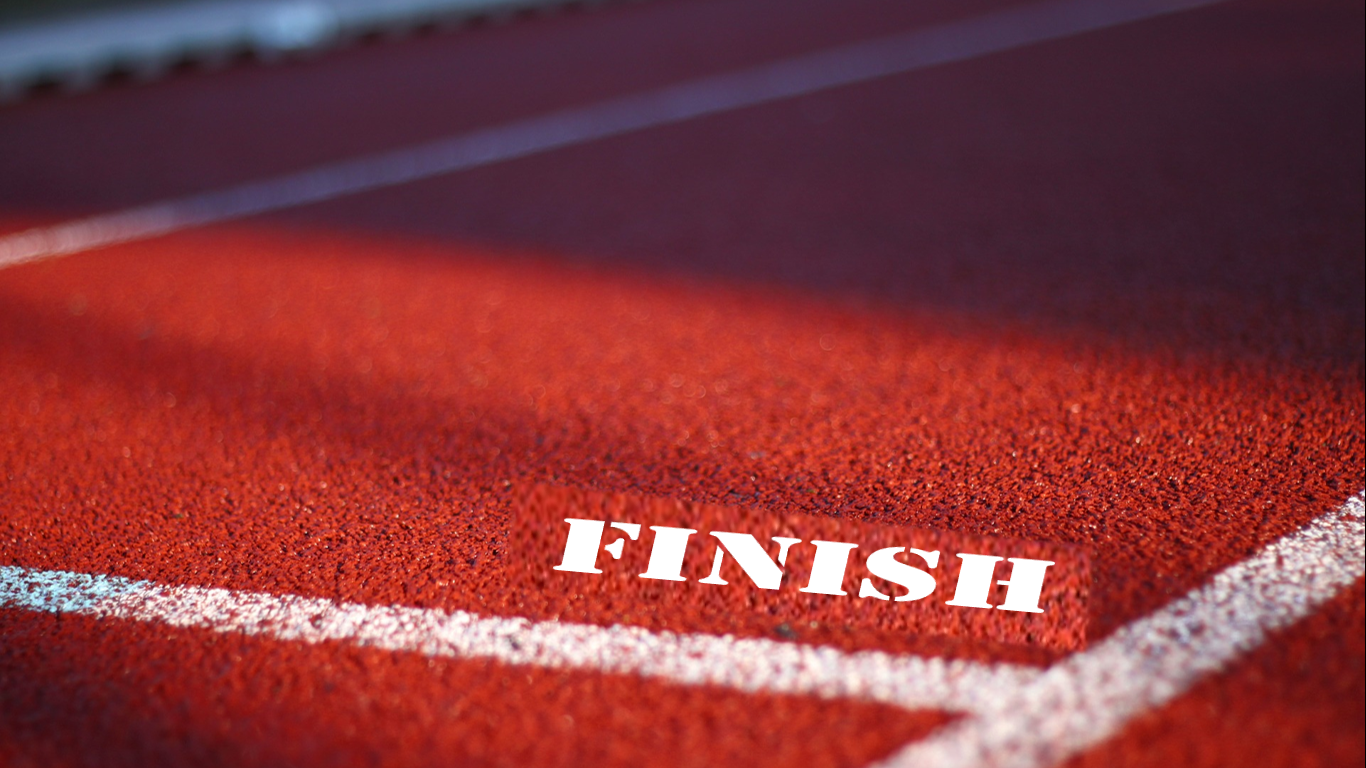 End on a positive note
Give them take-home items
Q&A
Develop the Opening
10 Minutes
Develop the Closing
5 Minutes
Presentation Development – Delivery
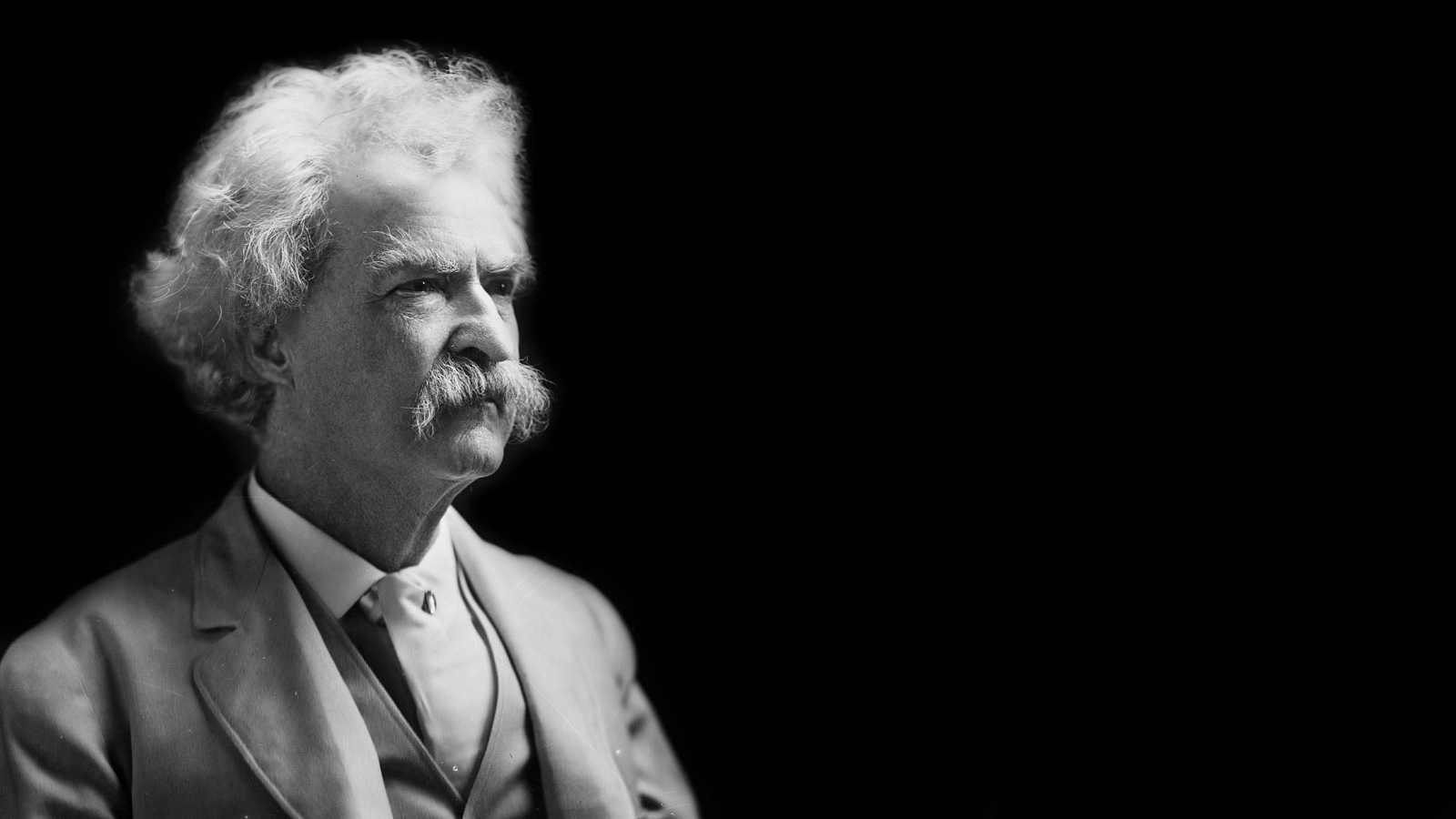 Practice, Practice, Practice! (Page * of Workbook)
“It usually takes me more than three weeks to prepare a good impromptu speech."
- Mark Twain
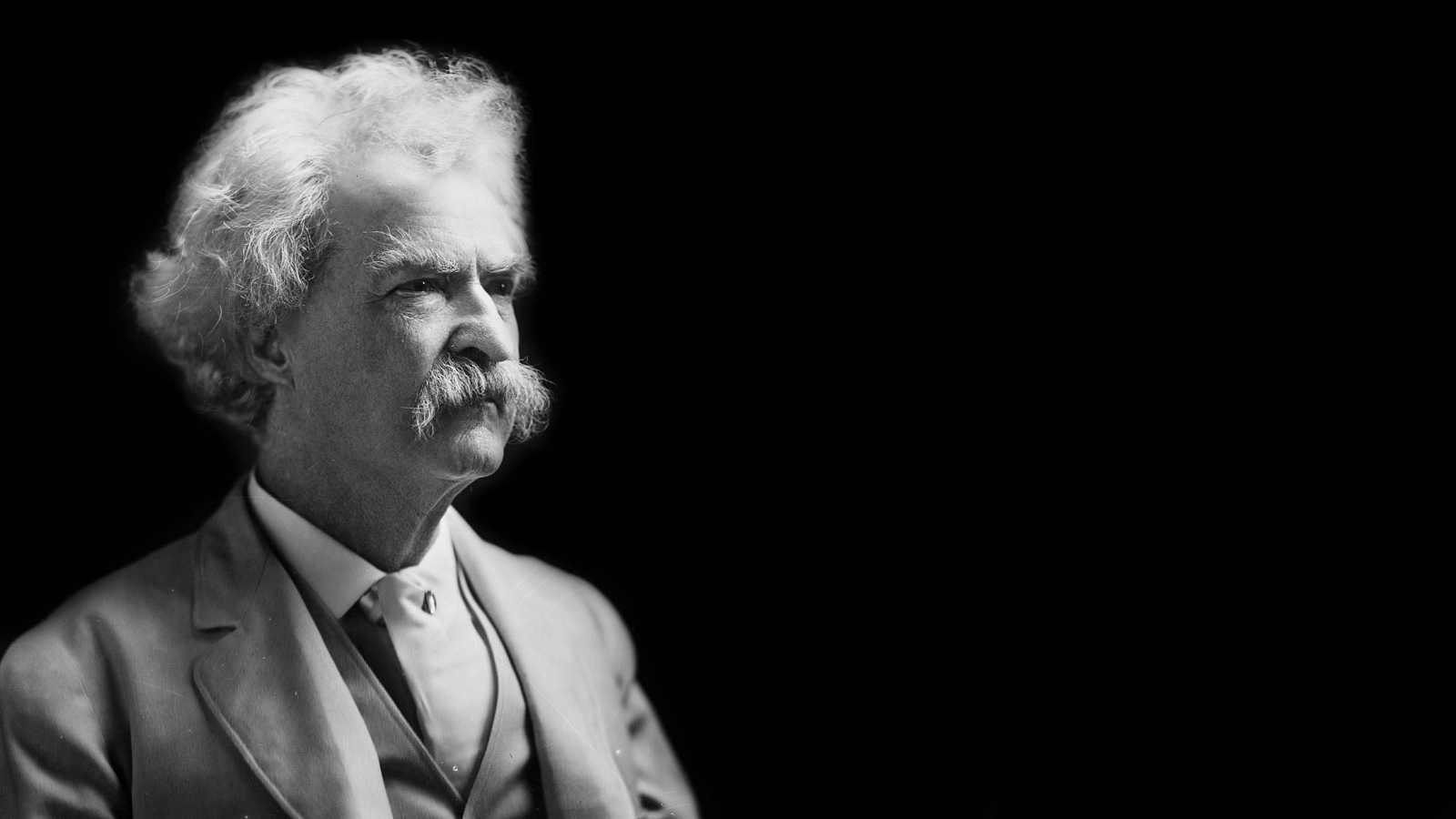 Practice, Practice, Practice! (Page 18 of Workbook)
With notecards, not a script
With your AV aids
With someone who will be honest
With a back-up plan in place
Using Humor (Page 19 of Workbook)
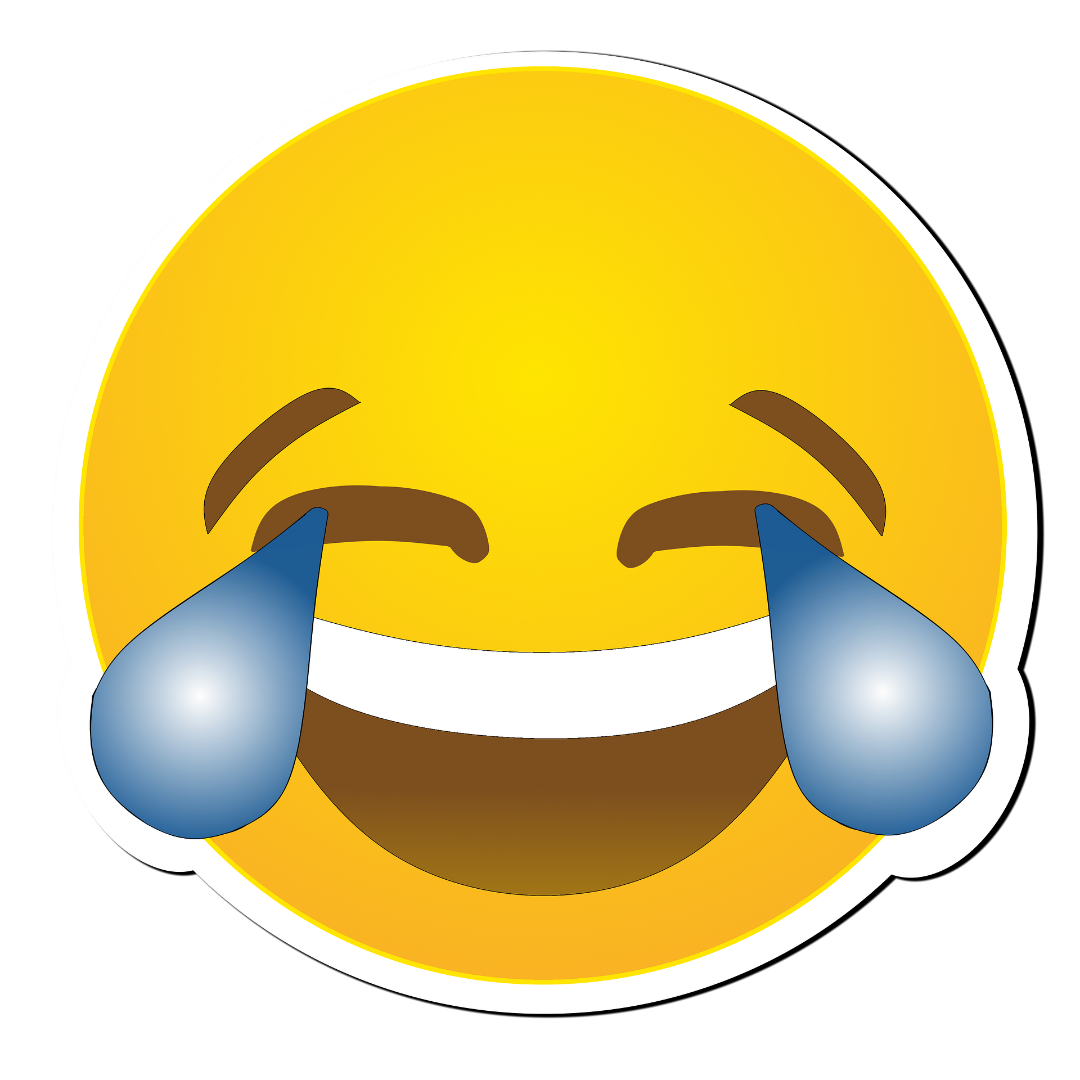 Is your material funny?
Humor takes practice
Tie it to your message
Always make sure it’s appropriate
Don’t embarrass anyone
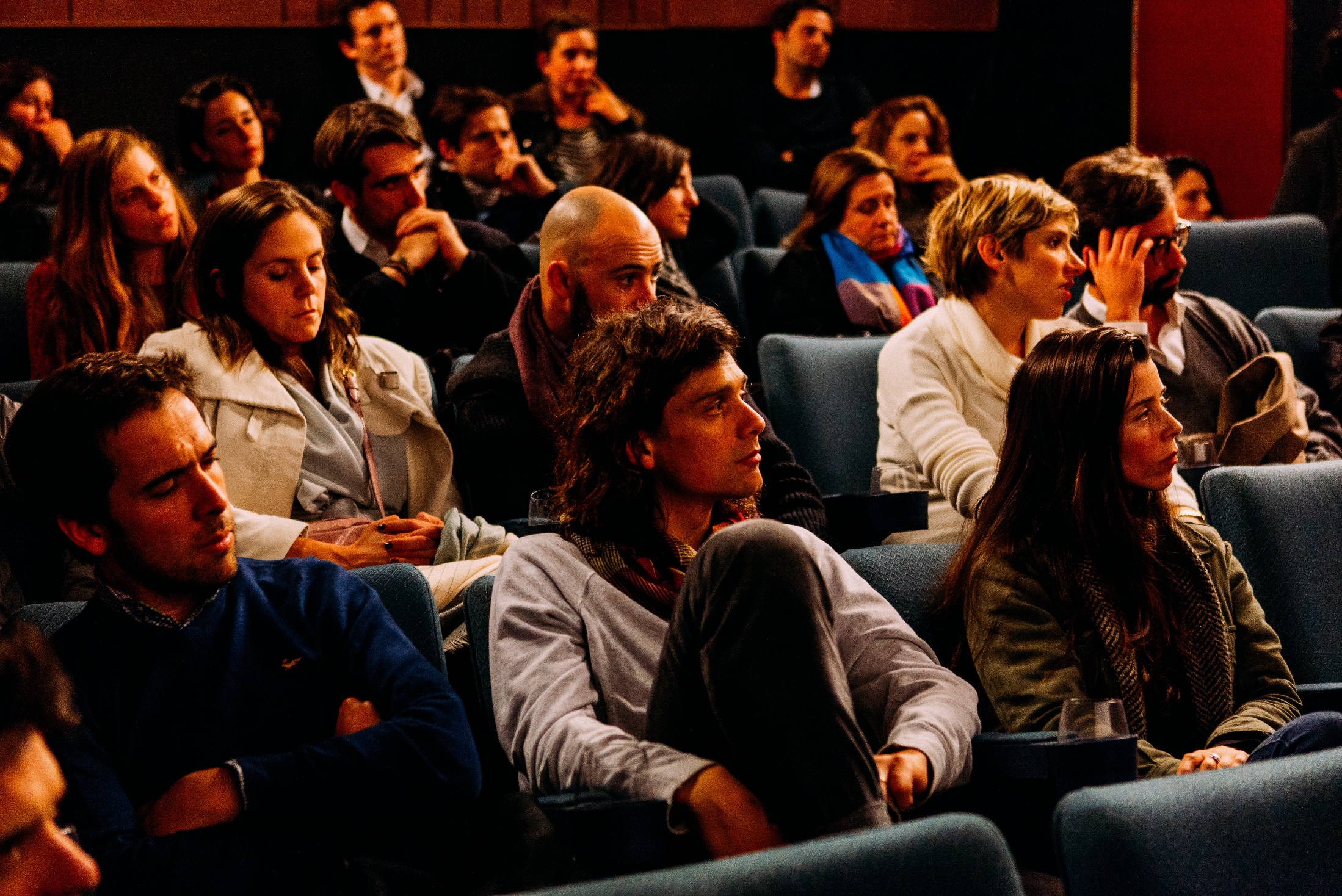 Feedback from Audience
(Page 20 of Workbook)
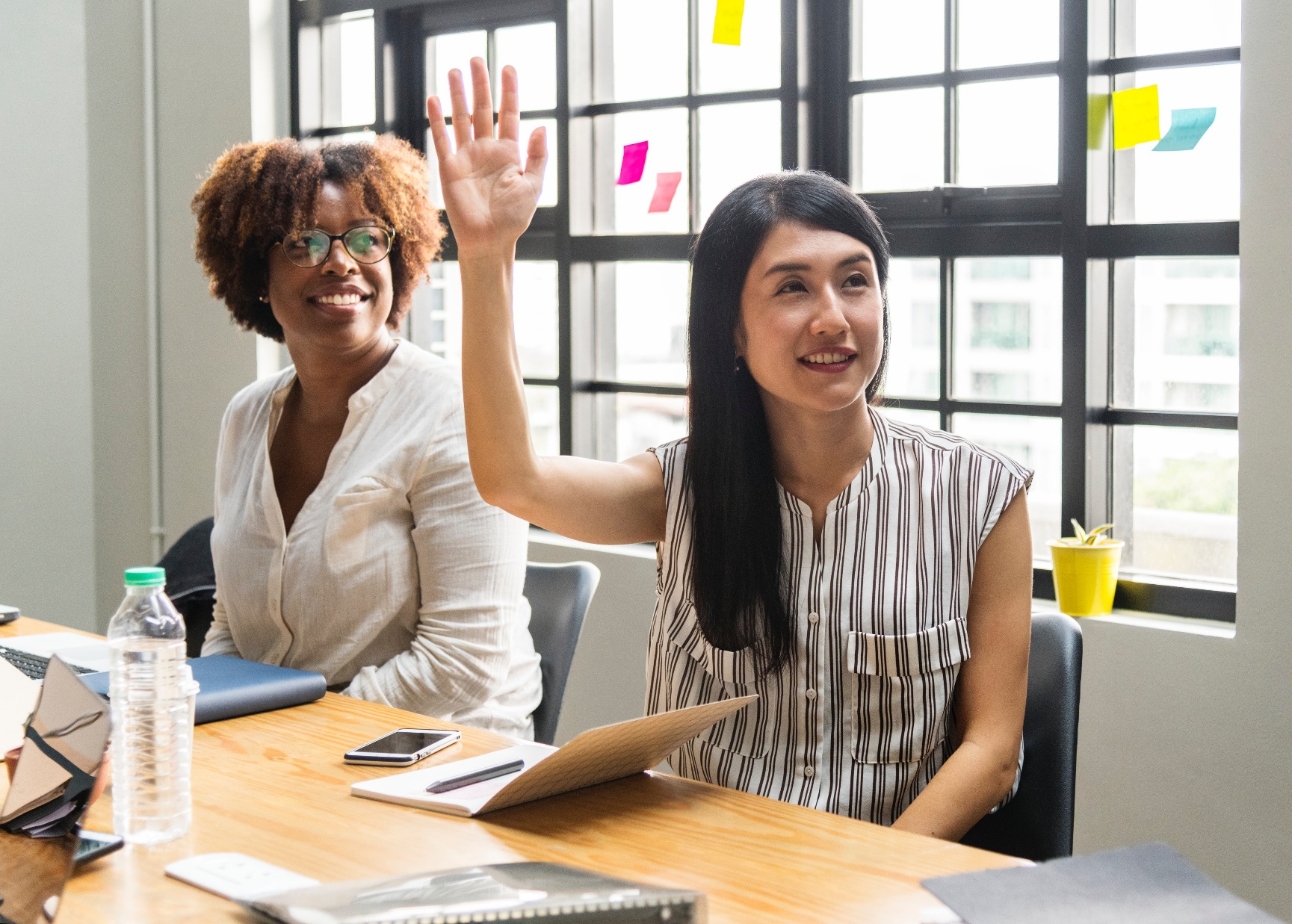 Taking Questions (Page 21 of Workbook)
Identify certain questions in advance
Set protocol
Listen to the question
If you don’t know, say so
You don’t have to answer every question
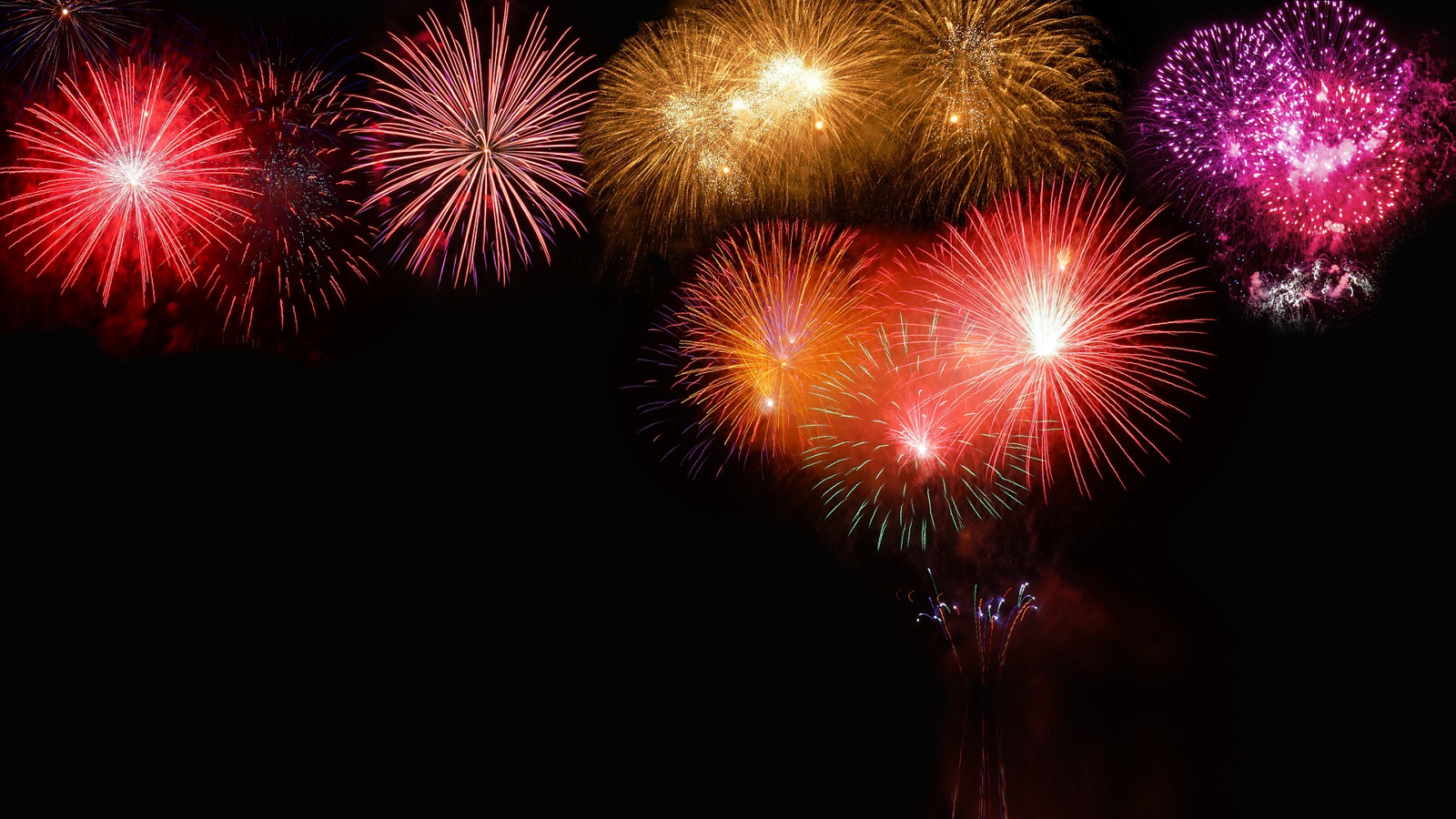 After the Presentation (Page 22 of Workbook)
Solicit feedback
Read evaluations right  away
Watch any recordings of your presentation
Present as often as possible